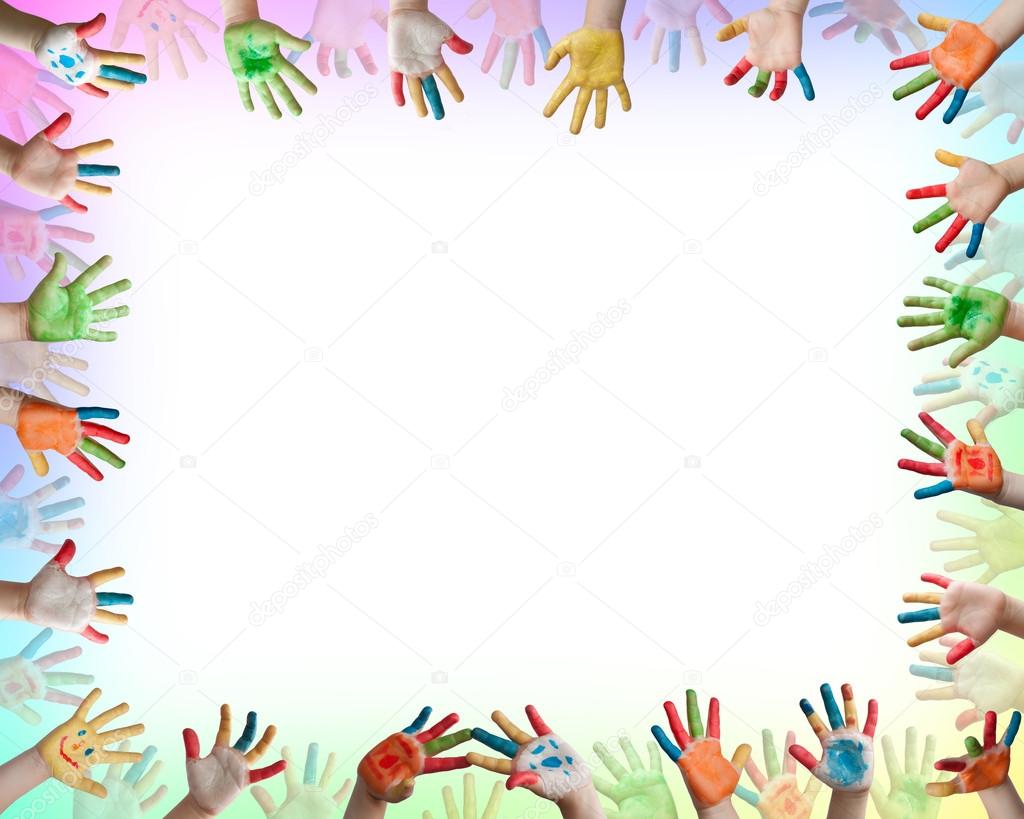 Основным мотивом в моей деятельности стало желание ощутить собственную значимость и полезность обществу
«Коробка храбрости» для детской радости
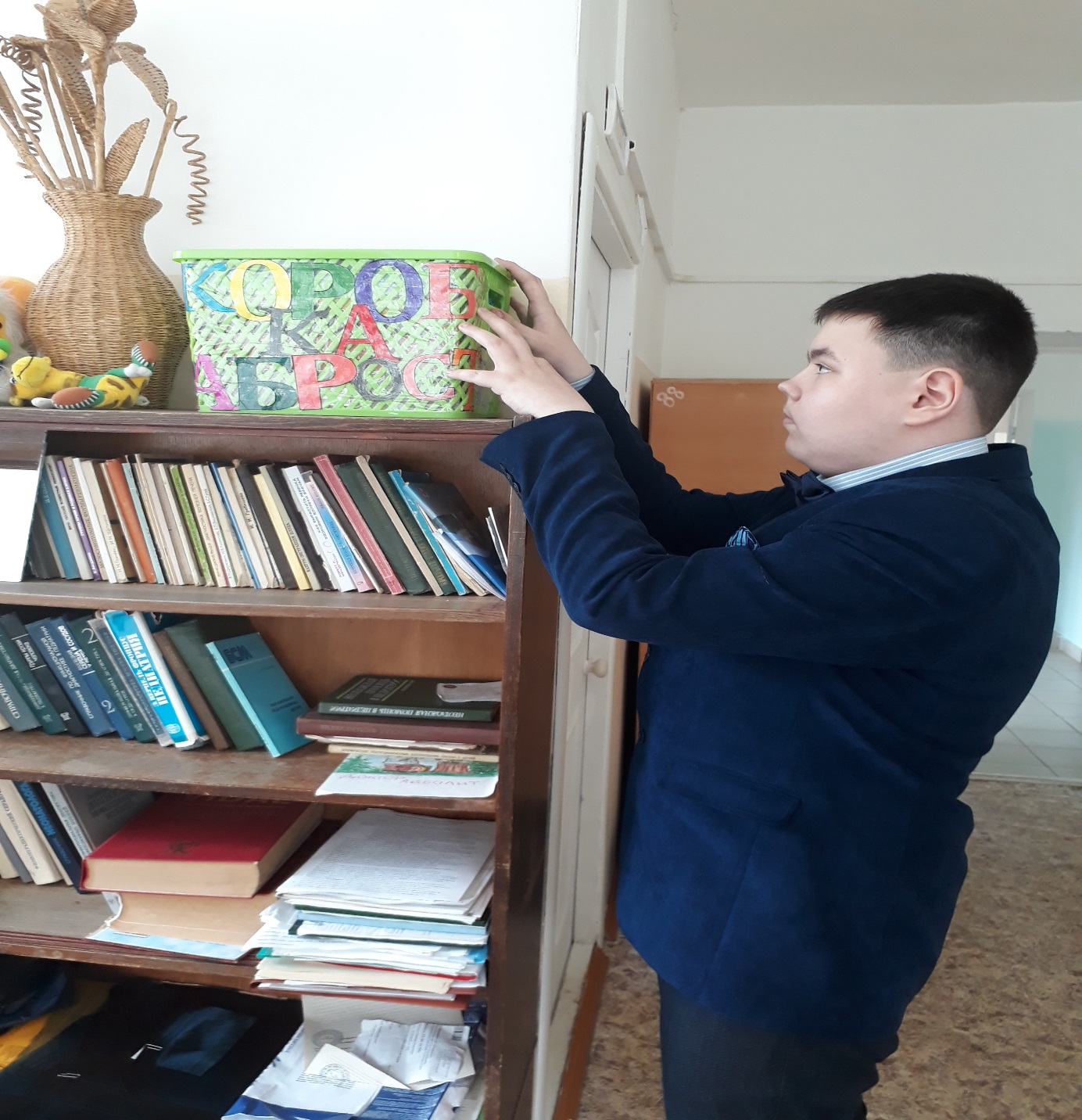 Чтобы вы сегодня ни хотелиИ куда бы реки ни текли,Главное, чтоб дети не болели,Чтобы быть здоровыми могли…
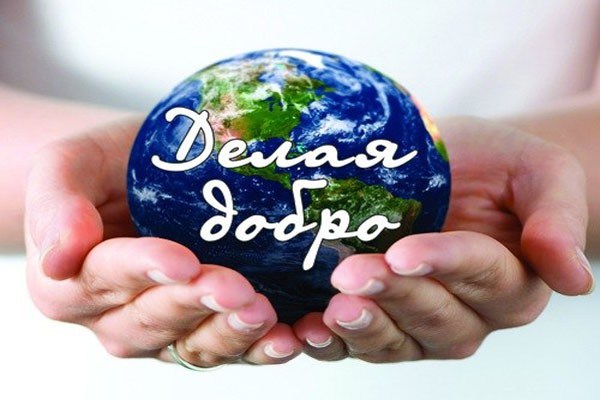 Ничего, что за окном метели,Кризис, буря, шторм, дефолт, гроза,Главное, чтоб дети не болели –Чтобы улыбались их глаза!
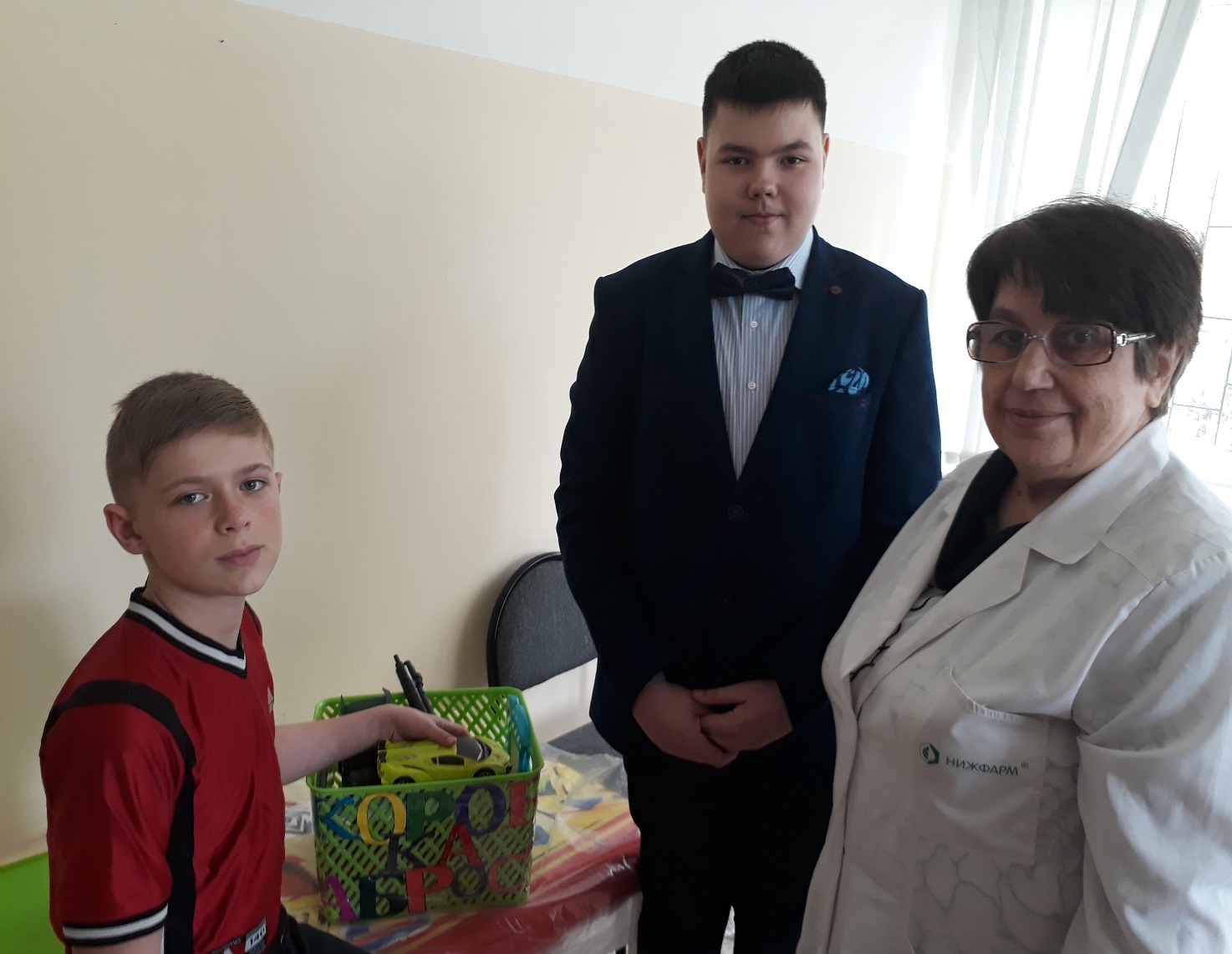 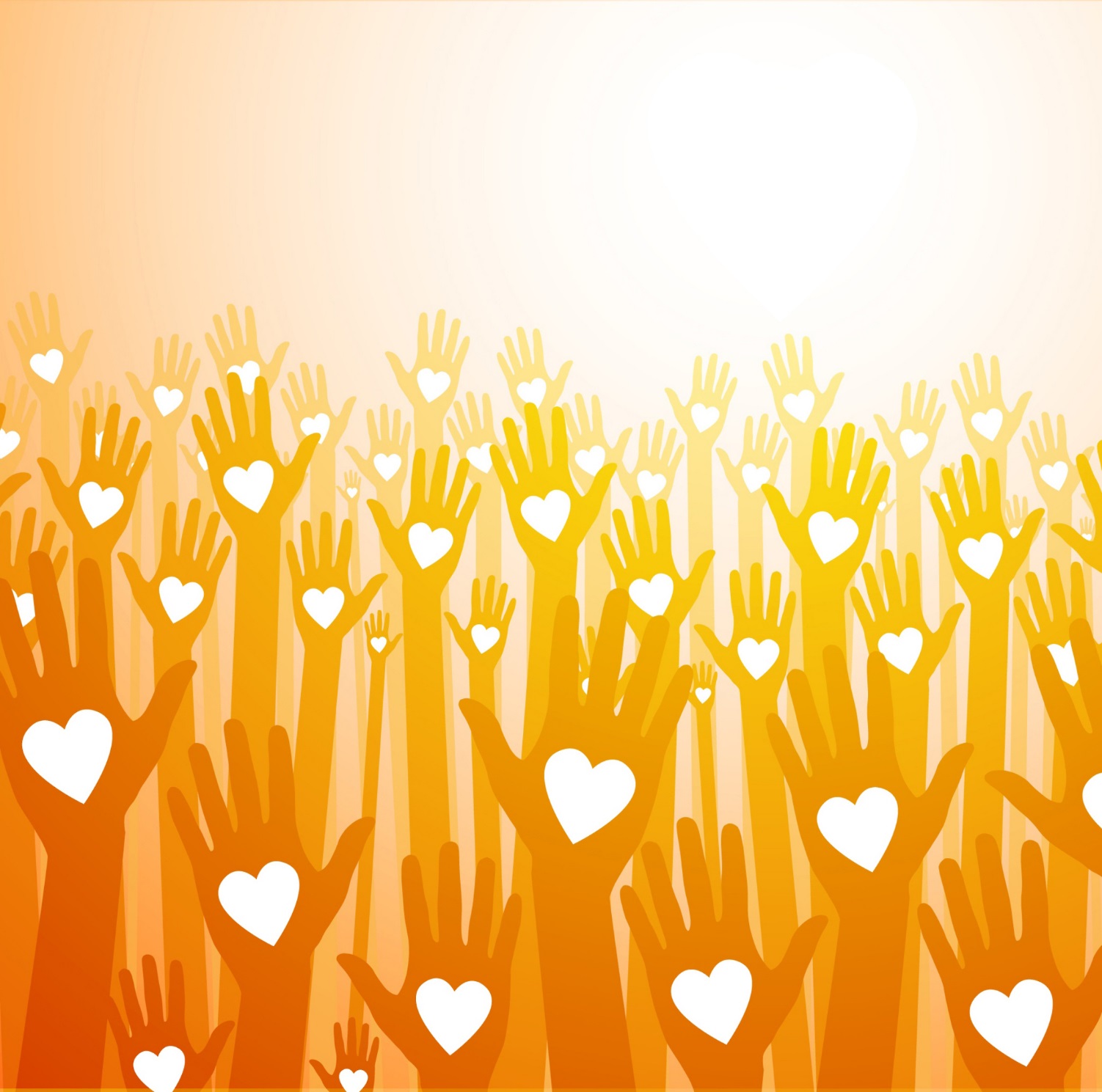 Ничего, что далеко до цели,Что подорожала жизнь в сто раз,Главное, чтоб дети не болели ни вчера, ни завтра, ни сейчас…
И важней всего на самом деле,Чтобы мы детишек берегли.Главное, чтоб дети не болели.Их здоровье – счастье всей земли!!!
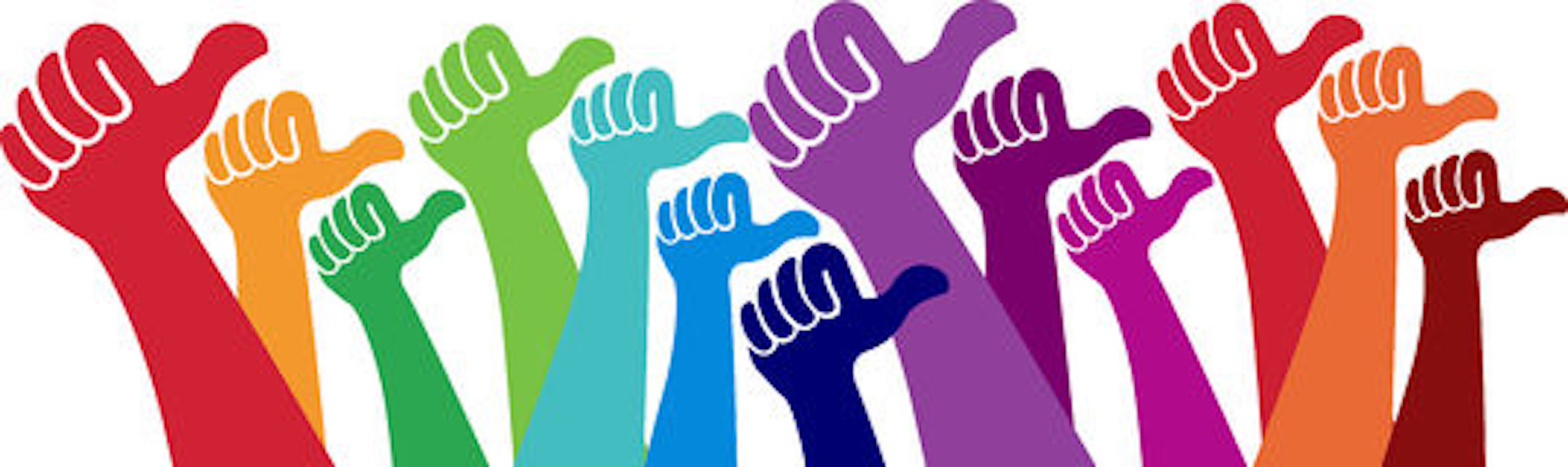 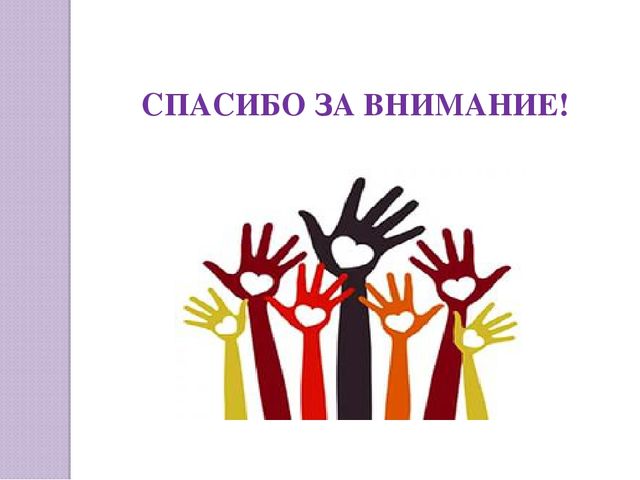